Театр скороговорок
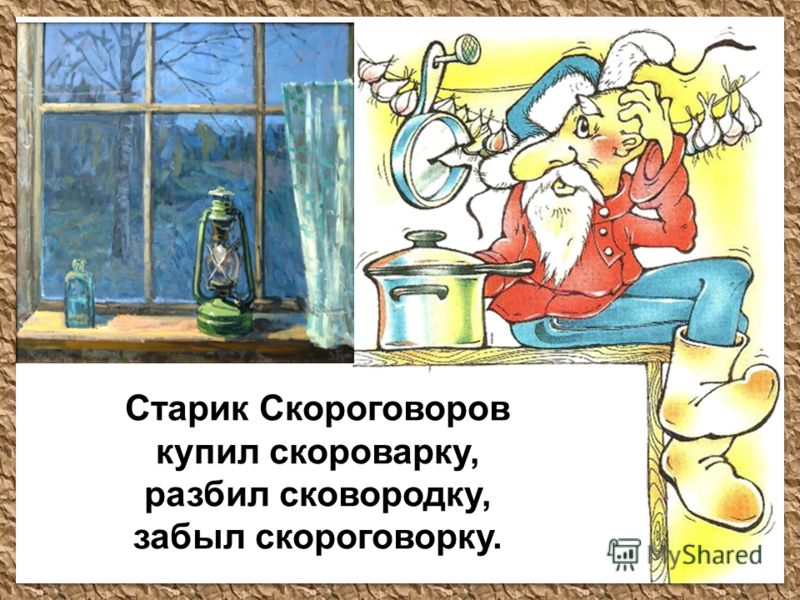 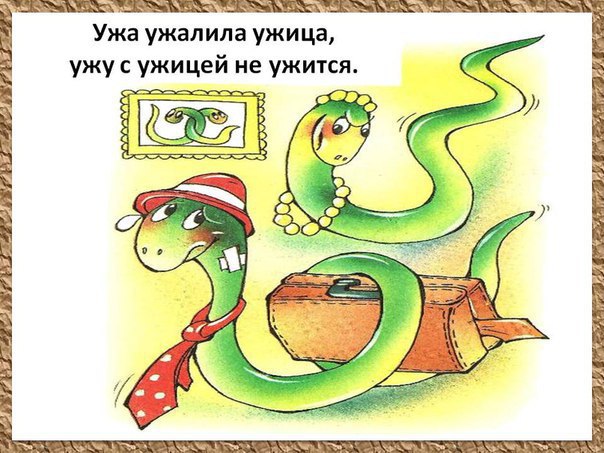 Подготовила: учитель – логопед МДОУ «Детский сад № 105»
                          Власова Елена Валентиновна
Что такое скороговорка    Скороговорка – частоговорка, чистоговорка, род складной речи, с повтореньем и перестановкой одних и тех же букв или слогов, сбивчивых или трудных для произношенья (В. И. Даль «Толковый словарь живого великорусского языка»).     Скороговорка – специально придуманная фраза с труднопроизносим подбором звуков, быстро проговариваемая шуточная прибаутка (С.И. Ожегов «Толковый словарь»).      Скороговорка – небольшой по объёму речевой материал, специально построенный на сочетании   звуков, трудных для произношения (чаще насыщенный одинаковыми звуками).
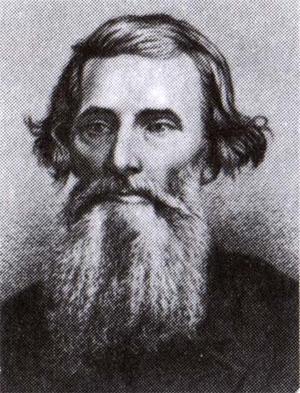 В.И. Даль
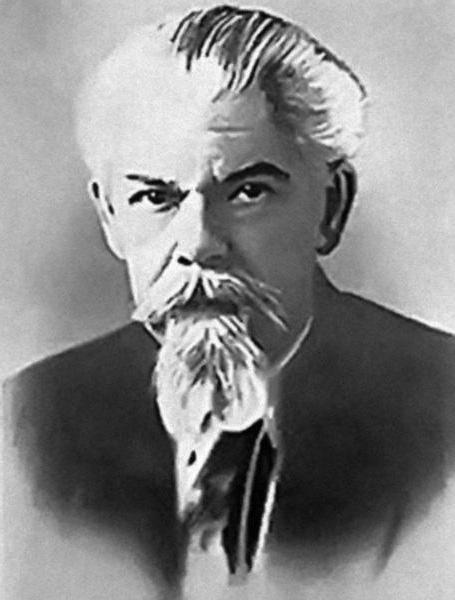 С. И. Ожегов
Скороговорки бывают:Короткие                     Оса боса и без пояса.Длинные   Прирабатываясь к работке,                     Работник нарабатывает наработки.                     Заработок зарабатывает от работки,                     А приработок – от переработки.Рифмованные  Вкусна халва, халве хвала!Нерифмованные По бревну бодро бредут бобры.Народные      От топота копыт пыль по полю летит.АвторскиеНил поймал линей: один мал, два длинней.(Л. Ульяницкая)
Взрослая скороговорка
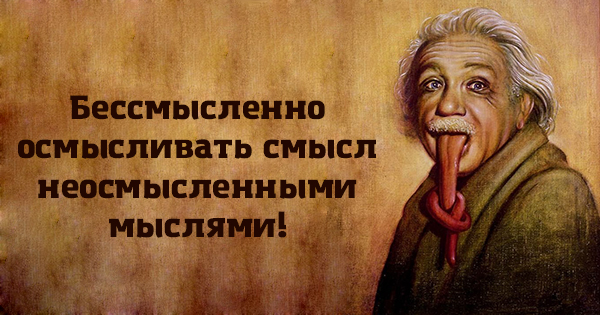 Значение скороговорок1. Совершенствуют артикуляционный аппарат (улучшают подвижность языка, губ). 2. Улучшают звукопроизношение и дикцию.3. Помогают исправлять дефекты звуконаполняемости и слоговой структуры слов.4. Развивают слуховое внимание, фонематические процессы.5. Расширяют  и обогащают  активный словарь ребёнка.6. Способствуют развитию памяти, внимания, мышления, воображения.
Как разучивать скороговорки с ребёнком1. Расскажите ребёнку скороговорку медленно и внятно. Покажите иллюстрации к ней. Уточните или объясните незнакомые слова. Спросите, какой звук (звуки) встречается чаще.2. Ребёнок повторяет за взрослым скороговорку медленно и чётко. Обращать внимание на правильное произношение всех звуков. Цель этого этапа – выучить скороговорку.3. Проговорите скороговорку с ребёнком беззвучно (артикулируя языком и губами), затем шёпотом.4. Ребёнок произносит скороговорку вслух, отчётливо проговаривая каждый звук, с правильной интонацией.5. Предложите ребёнку повторить скороговорку 3 раза подряд.
*исключить слишком быстрое проговаривание скороговорки (ребёнку дается инструкция: «Говори плавно и понятно»).
Мнемотехника для заучивания скороговорок
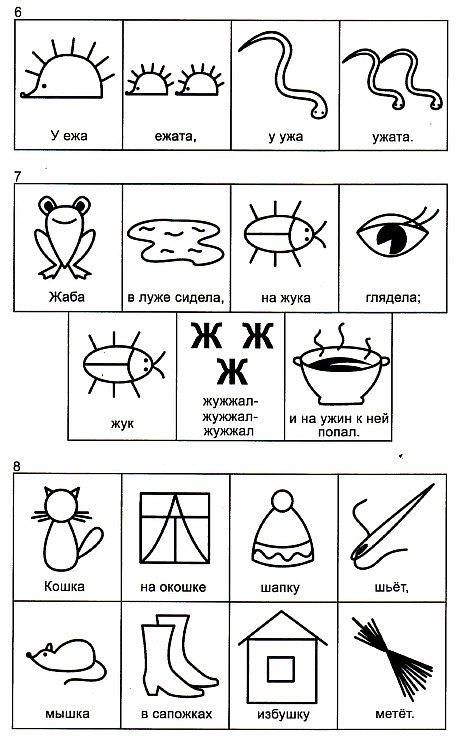 Игры со скороговорками1. Произнести скороговорку, на каждое слово подкидывая мяч.2. Произнести скороговорку, отбивая мяч от пола на каждое слово.3. Произнести скороговорку, перекладывая мячик из одной руки в другую на каждое слово.4. Произнести скороговорку, выполняя пальчиковое упражнения «Колечки» («Лесенка», «Цепочка», «Кулачки», загибать пальцы по очереди).5. Произнести скороговорку по слогам, как робот.6. Произнести скороговорку медленно и плавно («черепаха»).7. Произнести скороговорку быстро («ракета»).8. Произнести скороговорку удивлённо.9. Произнести скороговорку радостно.10. Произнести скороговорку грустно.11. Произнести скороговорку командным тоном, как президент.
«Доскажи скороговорку»: взрослый (или ребёнок) называет первое слово скороговорки (фразу), тот, кто знает, произносит её целиком.     «Выключили звук!»: ведущий медленно, одними движениями губ и языка беззвучно имитирует произнесение одной из изученных скороговорок. Задача остальных участников – угадать скороговорку и произнести её без ошибок. Угадавший участник становится ведущим.       «Два слова»: ведущий называет 2 любых слова из скороговорки, остальные должны вспомнить и произнести всю скороговорку.      «Расскажи руками»: задача ведущего – жестами изобразить содержание скороговорки. Остальным участникам необходимо угадать скороговорку и произнести её.									     «Главное слово» - дети произносят скороговорку по очереди, каждый раз голосом выделяя новое слово, делая его главным по смыслу.
Угадайте скороговорку по 2-ум словам:               Сало, мало               Маргарита, трава               Борона, поле                Прасковья, карась                Пирожок, творожок
СПАСИБО ЗА ВНИМАНИЕ!
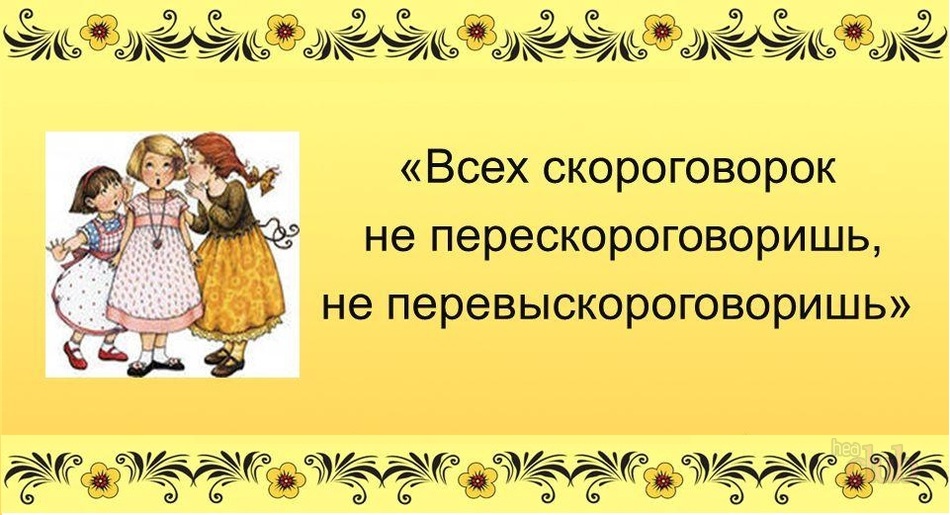